Режим дня в детском саду
В 1 группе раннего возраста (от 1,5 до 2 лет) Холодный период года (сентябрь-май)
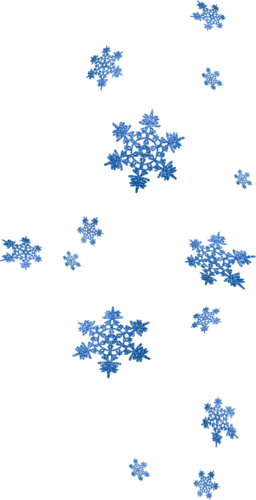 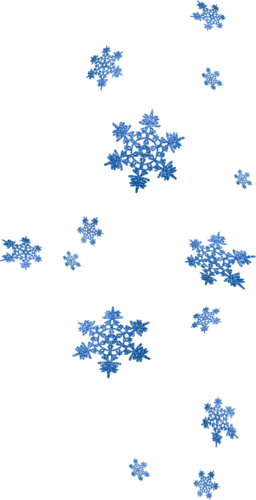 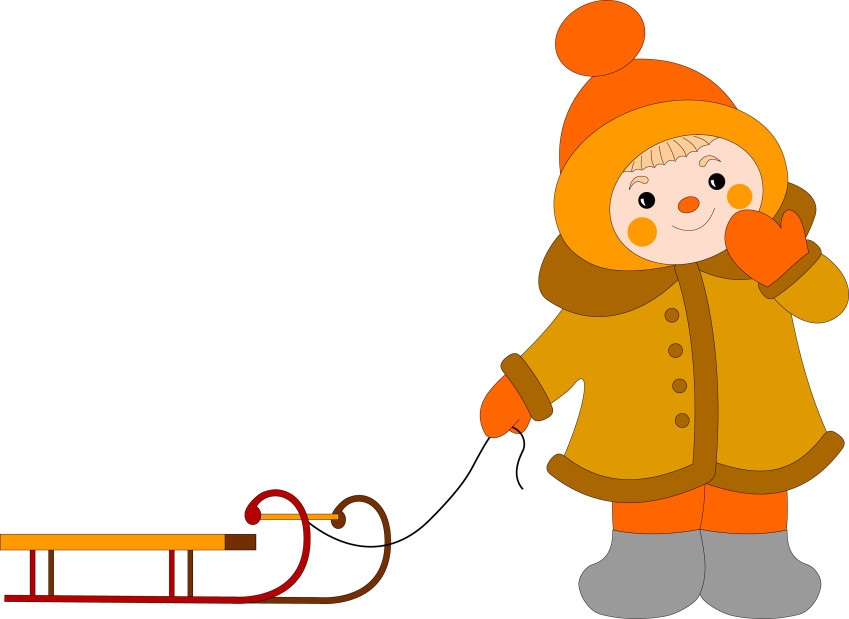 Режим дня в детском саду
в 1 группе раннего возраста (от 1,5 до 2 лет)
Теплый период года (июнь-август)
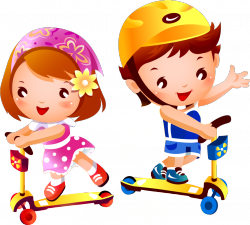